KS4
DYO (DESIGN YOUR OWN)  MADRASAH
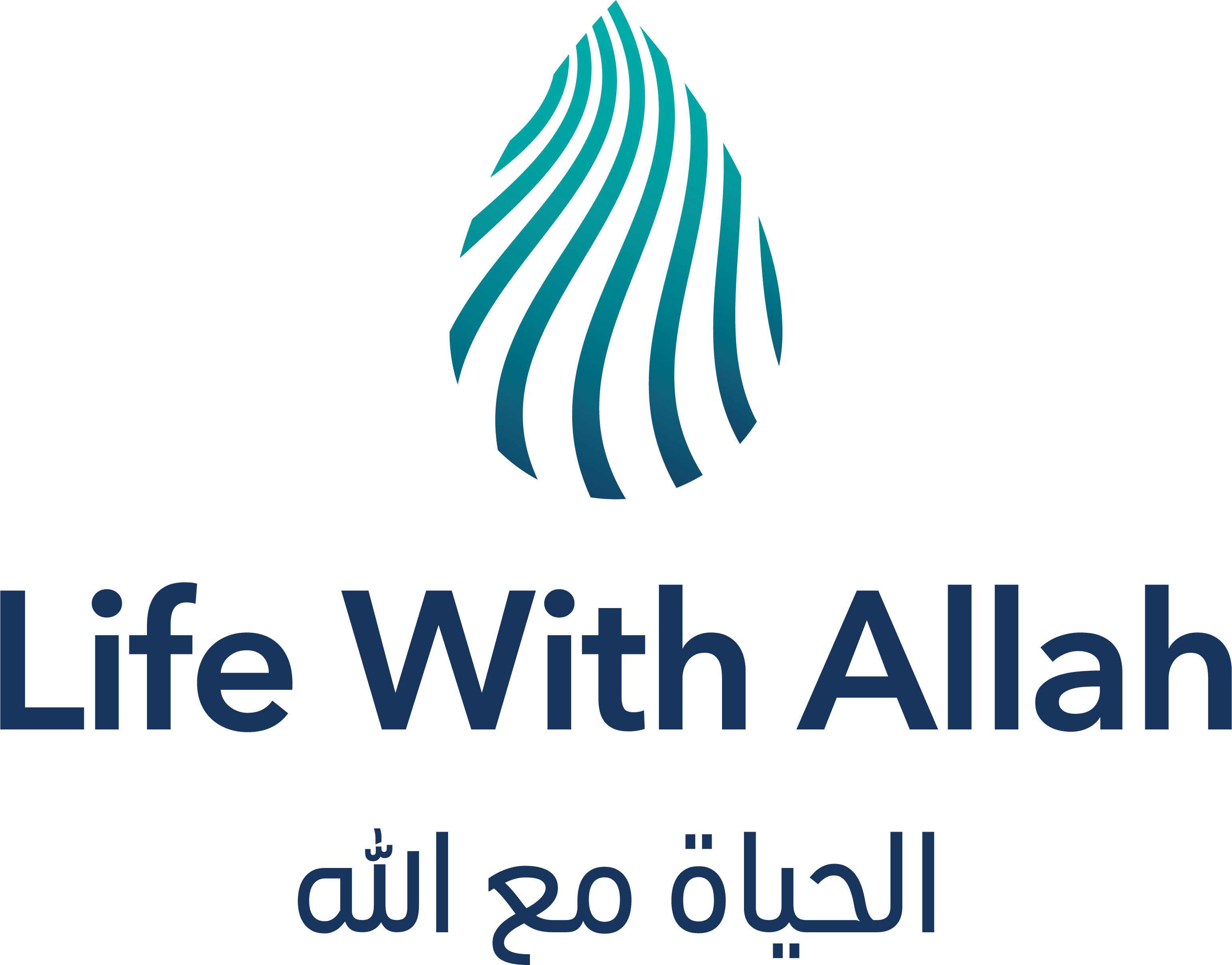 [Speaker Notes: Start session with Bismillah, Praises of Allah and Salawat
Feel free to adjust this ppt to your learners’ needs.
Read the notes before delivering the lesson.
   Teach with ikhlas, love, passion and genuine care for your students. Build a rapport, be positive and help them to increase their love for Allah and His Messenger ﷺ.
Please give us feedback on these slides by filling in this short feedback form (you can remain anonymous): https://forms.gle/yP45KNYEbemxT7hS6

The purpose of this session is for students to:
Reflect on the purpose of education in Islam
Critically reflect on their own education experience
Design and plan a (brief) madrasah structure
Have fun and enjoy working hard to win 

It will also give the teacher an insight into what the students perceive is important and what could be added to improve the madrasah/school.

This will take 1-3 lessons (depending on class size and if students can work on it at home). In the 1st lesson teacher can explain the task and students can start planning. They may need a 2nd lesson to finalise their plan and produce their work. In the 3rd lesson, each group can present their ‘madrasah’. 
There could also be a follow up lesson with feedback and a discussion of all the winning factors of each madrasah. Highlight positives from every group, and ask thought-provoking questions (e.g. some teams may have come up with fantastic extra-curricular activities, so you could ask them if they have thought about how they will be funded?)

www.lifewithallah.com]
MADRASAH OPEN DAY EVENT
You are part of the management of a madrasah. There is an open day in your city where 10 other madrasahs are promoting their madrasah to prospective students & parents.
[Speaker Notes: Put students into groups/let them choose their own.]
Your task is:
[Speaker Notes: Whilst teacher will check the first two written tasks, the whole class will hear the 3rd task (the pitch) and can ask any questions if they want to. 

Set this as a competition (this will increase student engagement and enthusiasm). For e.g. teacher can say that depending on which madrasah I would like (for my younger self to have been a student at)/to send my child to, that particular group will be the winner and receive a prize (could be a surprise or shared in advance).

Variation: Students could also choose which madrasah they would send their child to. The madrasah with the most votes could also receive a prize.]
Criteria
Age Range: Teenagers
 Fees, Uniform, Days and Times: entirely up to you.
 Be idealistic yet realistic!
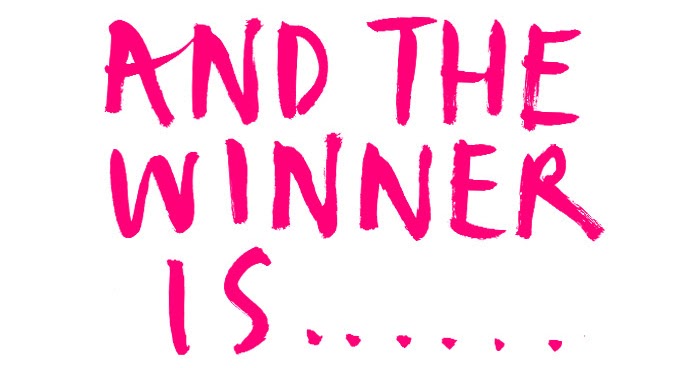 The best madrasah will receive a prize inshallah 
Ready, Set, Go
بالتوفيق!
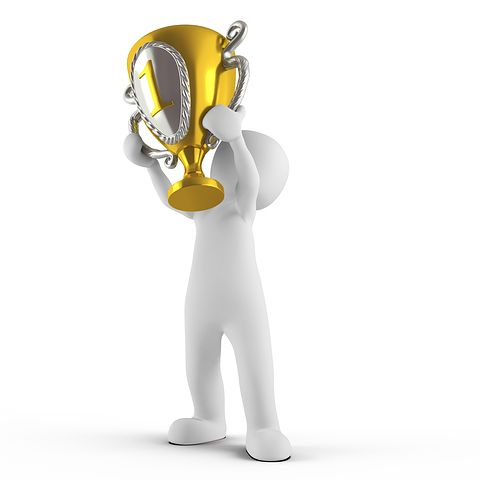